Lecture 10: AVL Trees
CSE 373 Data Structures and Algorithms
Warm-Up
An AVL tree is a binary search tree that also meets the following rule
AVL condition: For every node, the height of its left subtree and right subtree differ by at most 1.
4
Is this a valid AVL tree?
Height of a tree:
Maximum number of edges on a path from the root to a leaf.
pollEV.com/cse373su19
Is this a valid AVL tree?
3
7
A tree with one node has height 0
A null tree (no nodes) has height -1
5
9
2
6
10
8
Are These AVL Trees?
4
6
3
7
3
7
2
9
2
9
4
5
6
10
8
10
8
5
Avoiding the Degenerate Tree
AVL condition: For every node, the height of its left subtree and right subtree differ by at most 1.
Bounding the Height
A simpler recurrence
5 Minutes
Tree Method Practice
CSE 373 SP 18 - Kasey Champion
8
Finishing the Argument
AVL trees are always short, just like we wanted!
Avoiding the Degenerate Tree
AVL condition: For every node, the height of its left subtree and right subtree differ by at most 1.
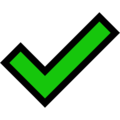 Insertion
What happens if when we do an insertion, we break the AVL condition?
1
2
2
1
3
3
Left Rotation
Rest of the tree
Rest of the tree
BALANCED
Right subtree is 1 longer
UNBALANCED
Right subtree is 2 longer
y
x
x
z
y
A
A
B
z
B
C
D
D
C
4
2
7
6
9
1
3
5
8
10
11
4
2
7
6
9
1
3
5
8
10
11
4
2
7
6
9
1
3
5
8
10
11
Right rotation
3
2
2
1
1
3
Just like a left roation, just reflected.
It Gets More Complicated
There’s a “kink” in the tree where the insertion happened.
1
1
3
2
2
3
2
1
3
Now do a left rotation.
Can’t do a left rotation
Do a “right” rotation around 3 first.
Right Left Rotation
Rest of the tree
Rest of the tree
BALANCED
Right subtree is 1 longer
UNBALANCED
Right subtree is 2 longer
y
x
Left subtree is 
 1 longer
x
z
z
A
A
B
D
y
C
D
C
B
Four Types of Rotations
y
x
z
A
B
C
D
AVL Example: 8,9,10,12,11
8
9
10
CSE 373 SU 18 – Ben Jones
21
[Speaker Notes: This is the line case.]
AVL Example: 8,9,10,12,11
8
9
10
CSE 373 SU 18 – Ben Jones
22
[Speaker Notes: Do a left rotation to correct]
AVL Example: 8,9,10,12,11
9
8
10
12
11
CSE 373 SU 18 – Ben Jones
23
[Speaker Notes: This is the kink case]
AVL Example: 8,9,10,12,11
9
8
10
12
11
CSE 373 SU 18 – Ben Jones
24
[Speaker Notes: Do a right rotation to get into a line case]
AVL Example: 8,9,10,12,11
9
8
10
11
12
CSE 373 SU 18 – Ben Jones
25
[Speaker Notes: Now do a left rotation to re-balance the line!]
How Long Does Rebalancing Take?
Assume we store in each node the height of its subtree.
How do we find an unbalanced node?


How many rotations might we have to do?
How Long Does Rebalancing Take?
Assume we store in each node the height of its subtree.
How do we find an unbalanced node?
Just go back up the tree from where we inserted.

How many rotations might we have to do?
Just a single or double rotation on the lowest unbalanced node. 
A rotation will cause the subtree rooted where the rotation happens to have the same height it had before insertion.
4
2
7
6
9
1
3
5
8
10
11
4
2
7
6
9
1
3
5
8
10
11
Deletion
Avoiding the Degenerate Tree
AVL condition: For every node, the height of its left subtree and right subtree differ by at most 1.
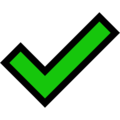 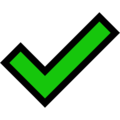 Three Asides
Aside: Lazy Deletion
Deleting things is hard. Let’s be lazy.

Instead of actually removing elements from a data structure add a flag for whether the element is “really there.”
Then when you call delete, just find the item you’re looking for, and set the flag.

Should you “really delete” or just lazy delete?
This sounds like a design decision! What are the tradeoffs?
Aside: Lazy Deletion
Pros:
Much easier to write delete function.
Delete takes the same time as find (much faster for our data structures that shift everything!)
Cons:
All code now has to check that entries are really there
Running time of all operations is now in terms of elements ever inserted, not number of elements currently in the data structure.

Takeaways:
General technique (not just for dictionaries).
But only use it if you have a good reason.
If you just looked at a list of common running times







You might think this was a small improvement. 
It was a HUGE improvement!
Logarithmic vs. Linear
Logarithmic Running Times
Aside: Traversals
What if the heights of subtrees were corrupted.
How could we calculate from scratch?
We could use a “traversal”
A process that visits every piece of data in a data structure.

int height(Node curr){
	if(curr==null) return -1;
	int h = Math.max(height(curr.left),height(curr.right));
	return h+1;
}
Three Kinds of Traversals
InOrder(Node curr){
	InOrder(curr.left);
	doSomething(curr);
	InOrder(curr.right);
}
PreOrder(Node curr){
	doSomething(curr);
	PreOrder(curr.left);
	PreOrder(curr.right);
}
PostOrder(Node curr){		PostOrder(curr.left);
	PostOrder(curr.right);
	doSomething(curr);
}
Traversal Practice
For each of the following scenarios, choose an appropriate traversal:

1. Print out all the keys in an AVL-Dictionary in sorted order.

2. Make a copy of an AVL tree

3. Determine if an AVL tree is balanced (assume height values are not stored)
Traversals
Aside: Other Self-Balancing Trees